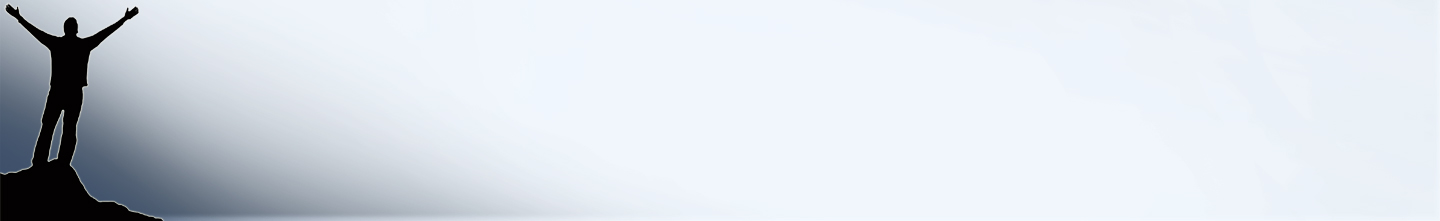 Yhteisen rukouksen voima
Yhteiset askeleet hengen maailmassa  – 
Seurakunta rukoilee oman tilansa puolesta
Yhteisen rukouksen tarkoitus:

 Yhteinen ylistys ja kiitos - Seurakunta kunnioittaa Jumalaa

 Toisten kuormien kantaminen – Seurakuntalaiset siunaavat toisiaan

Voiman moninkertaistaminen – Seurakunta kantaa yhteisiä rukousprojekteja

Yhteiset askelet hengen maailmassa - Seurakunta etsii yhdessä Jumalan tahtoa, tekee parannusta.
Seurakunta rukoilee oman hengellisen tilansa puolesta


Yhdessä rukoillen ja Sanaa tutkien seurakunta tunnistaa asiat, joissa sen tulee ottaa askeleita eteenpäin.

Yhdessä rukoillen seurakunta tekee ratkaisuja, jotka vaikuttavat sen  hengelliseen elämään ja toimintaan.

Yhdessä rukoillen seurakunta kulkee kohti asetettuja päämääriä.
Miten tunnistamme seurakunnan tilaa koskevan rukousaiheen?

Esittämällä kysymyksen: 

"Jos Henki nyt puhuisi seurakunnallemme niin kuin Ilmestyskirjan alkuluvuissa, 
missä asioissa Hän haluaisi 
meidän erityisesti etsivän Herraa?”
”Jolla on korva, se kuulkoon, 
mitä Henki seurakunnille sanoo.”

Ilm. 2: 1-5: Efeson seurakunnan enkelille kirjoita: Minä tiedän sinun tekosi ja vaivannäkösi ja kärsivällisyytesi, ja ettet voi sietää pahoja /ihmisiä/; sinä olet koetellut niitä, jotka sanovat itseänsä apostoleiksi, eivätkä ole, ja olet havainnut heidät valehtelijoiksi;  ja sinulla on kärsivällisyyttä, ja paljon sinä olet saanut kantaa minun nimeni tähden, etkä ole uupunut. Mutta se minulla on sinua vastaan, että olet hylännyt ensimmäisen rakkautesi.  Muista siis, mistä olet langennut, ja tee parannus, ja tee niitä ensimmäisiä tekoja.

Henki puhui seurakunnalle Jumala-suhteen uudistuksesta.
Asiat, joista Henki meille puhuu, 
ovat niitä, joiden vuoksi 
haluamme kokoontua seurakuntana rukoukseen yhdestä sydämestä odottamaan Herraa.

Näissä asioissa haluamme ottaa yhteisiä askeleita hengen maailmassa.
Esimerkkejä seurakunnan tilaa 
koskevista rukousaiheista: 

Seurakunnan hengellinen kasvu ja eheytyminen

Seurakunta etsii Jumalan tahtoa ja näkyä

Yhteiset ratkaisut, jotka vaikuttavat seurakunnan hengelliseen suuntaan 

Herätyksen tulo
Seurakunnan hengellinen kasvu ja eheytyminen

Tähän sisältyy mm: 

 Parannuksenteko, laiminlyöntien korjaaminen
 Suunnan ja toimintatapojen tarkistaminen, jos on tarpeen
 Rukousherätys
 Ensimmäinen rakkaus: jumalasuhteen uudistuminen
 Hätä sieluista, näky evankelioinnista
 Uskovien keskinäinen yhteys 
 Uskovien henkilökohtainen vapautuminen ja eheytyminen
 Seurakunnan sananjulistus – profeetallisuus, systemaattisuus, tiedon ja innoituksen tasapaino
 Jäsenten aktiivisuus, uusien vastuunkantajien löytäminen
 Oikeat asenteet ja motiivit toiminnassa
2. Seurakunta etsii Jumalan tahtoa ja näkyä

Kun yhteinen näky on löydetty, sitä pidetään seurakunnassa ja sen rukouksessa jatkuvasti esillä.
________
ALKUSEURAKUNTA OLISI VOINUT
KIRJOITTAA NÄYKSEEN: 
”Olemme Jumalan Sanaan perustuva seurakunta, joka haluaa rohkeasti ja vastustusta pelkäämättä levittää todistusta Jeesuksen Kristuksen ylösnousemuksesta ja julistaa täyttä evankeliumia ja viedä sen Jerusalemista aina maan ääriin saakka.”
Esimerkki tämän päivän paikallisseurakunnan näystä:
Ensimmäinen Baptistiseurakunta
Fort Lauderdale, Florida
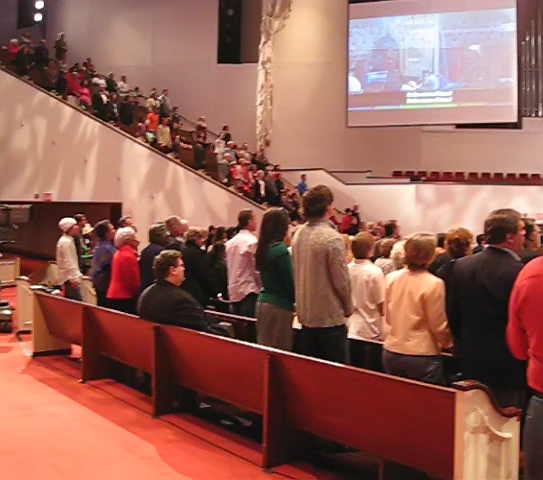 ”Meidän näkymme on olla Raamattuun perustuva, monikansallinen uskovien yhteisö, joka korottaa Jeesusta Kristusta ja rakentaa radikaaleja, elämää luovia yhteyksiä.”
3. Yhteiset ratkaisut, jotka vaikuttavat seurakunnan hengelliseen suuntaan 

Esim. henkilöiden asettaminen hengellisiin virkoihin ja tehtäviin on tällainen tärkeä yhteinen ratkaisu, 
koska se voi ratkaisevasti vaikuttaa seurakunnan hengelliseen suuntaan ja toimintaan.  
Apt. 13:1-3: Ja heidän toimittaessaan palvelusta Herralle ja paastotessaan Pyhä Henki sanoi: 'Erottakaa minulle Barnabas ja Saulus siihen työhön, johon minä olen heidät kutsunut.’

Henki johtaa rukoilevaa seurakuntaa päätöksenteossa.
4. Herätyksen tulo

Seurakunta yhdistää voimansa ja sydämensä rukoilemaan herätystä seurakuntaan tai  paikkakunnalleen.
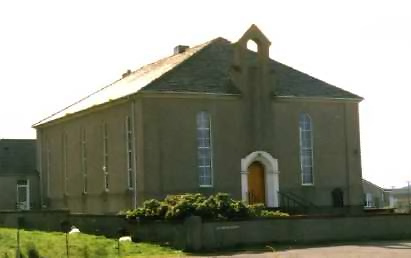 Esimerkki:
Hebridien saarten herätys Skotlannissa 1949-1952 
– yksi vuosisadan voimakkaimmista paikallisista herätyksistä Euroopassa
Herätys alkoi Barvasin seurakunnasta
Pastori ja 7 henkeä Barvasin seurakunnasta alkoi   määrätietoisesti rukoilla  herätystä.
Pastori ja 7 henkeä Barvasin seurakunnasta alkoi   määrätietoisesti rukoilla  herätystä. 

HENKI PUHUI SEURAKUNNALLE:  Jumala antoi sanan, että Hän pitää liittonsa ja lupaukset
Pastori ja 7 henkeä Barvasin seurakunnasta alkoi   määrätietoisesti rukoilla  herätystä. 

HENKI PUHUI SEURAKUNNALLE:  Jumala antoi sanan, että Hän pitää liittonsa ja lupaukset

Seurakunta päätti tehdä oman osuutensa: 5 kuukauden ajan 3 kertaa viikossa yörukouskokouksia.
Pastori ja 7 henkeä Barvasin seurakunnasta alkoi   määrätietoisesti rukoilla  herätystä. 

HENKI PUHUI SEURAKUNNALLE:  Jumala antoi sanan, että Hän pitää liittonsa ja lupaukset

Seurakunta päätti tehdä oman osuutensa: 5 kuukauden ajan 3 kertaa viikossa yörukouskokouksia.

HENKI PUHUI TAAS SEURAKUNNALLE: Parannuksen teko ja voimakas katumusrukous vastauksena Herran sanaan
Pastori ja 7 henkeä Barvasin seurakunnasta alkoi   määrätietoisesti rukoilla  herätystä. 

HENKI PUHUI SEURAKUNNALLE:  Jumala antoi sanan, että Hän pitää liittonsa ja lupaukset

Seurakunta päätti tehdä oman osuutensa: 5 kuukauden ajan 3 kertaa viikossa yörukouskokouksia

HENKI PUHUI TAAS SEURAKUNNALLE: Parannuksen teko ja voimakas katumusrukous vastauksena Herran sanaan

Läpimurto rukouksessa, herätys alkoi
Pastori ja 7 henkeä Barvasin seurakunnasta alkoi   määrätietoisesti rukoilla  herätystä. 

HENKI PUHUI SEURAKUNNALLE:  Jumala antoi sanan, että Hän pitää liittonsa ja lupaukset

Seurakunta päätti tehdä oman osuutensa: 5 kuukauden ajan 3 kertaa viikossa yörukouskokouksia

HENKI PUHUI TAAS SEURAKUNNALLE: Parannuksen teko ja voimakas katumusrukous vastauksena Herran sanaan

Läpimurto rukouksessa, herätys alkoi

Herätys levisi joka kylään ja kaupunkiin ja jatkui kahden vuoden ajan.
Seurakunnan rukous oman 
tilansa puolesta on yhteisen rukouksen vaikein alue

Vaatii itsetutkiskelua
Vaatii aikaa ja paneutumista asiaan
Otetaan yksi asia kerrallaan:

Tällaista vakavaa, 
yhteistä Herran etsimistä 
ei voi olla kovin monella alueella yhdellä kertaa.
Yhteinen rukous seurakunnan puolesta nivoutuu aina 
seurakunnan kaikkeen opetukseen ja toimintaan.

Toiminta heijastuu rukoukseen
ja rukous toimintaan.
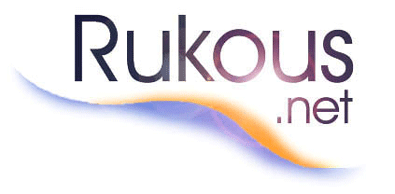 Lisää materiaalia rukouksesta:
www.rukous.net
Rukousaiheena tänään:

Että Henki puhuisi 
seurakunnallemme